Servizio di Accoglienza e IntegrazionePROGETTO SAI n.1011 - Comune di Tito Categoria Ordinari per complessivi n.26 beneficiari
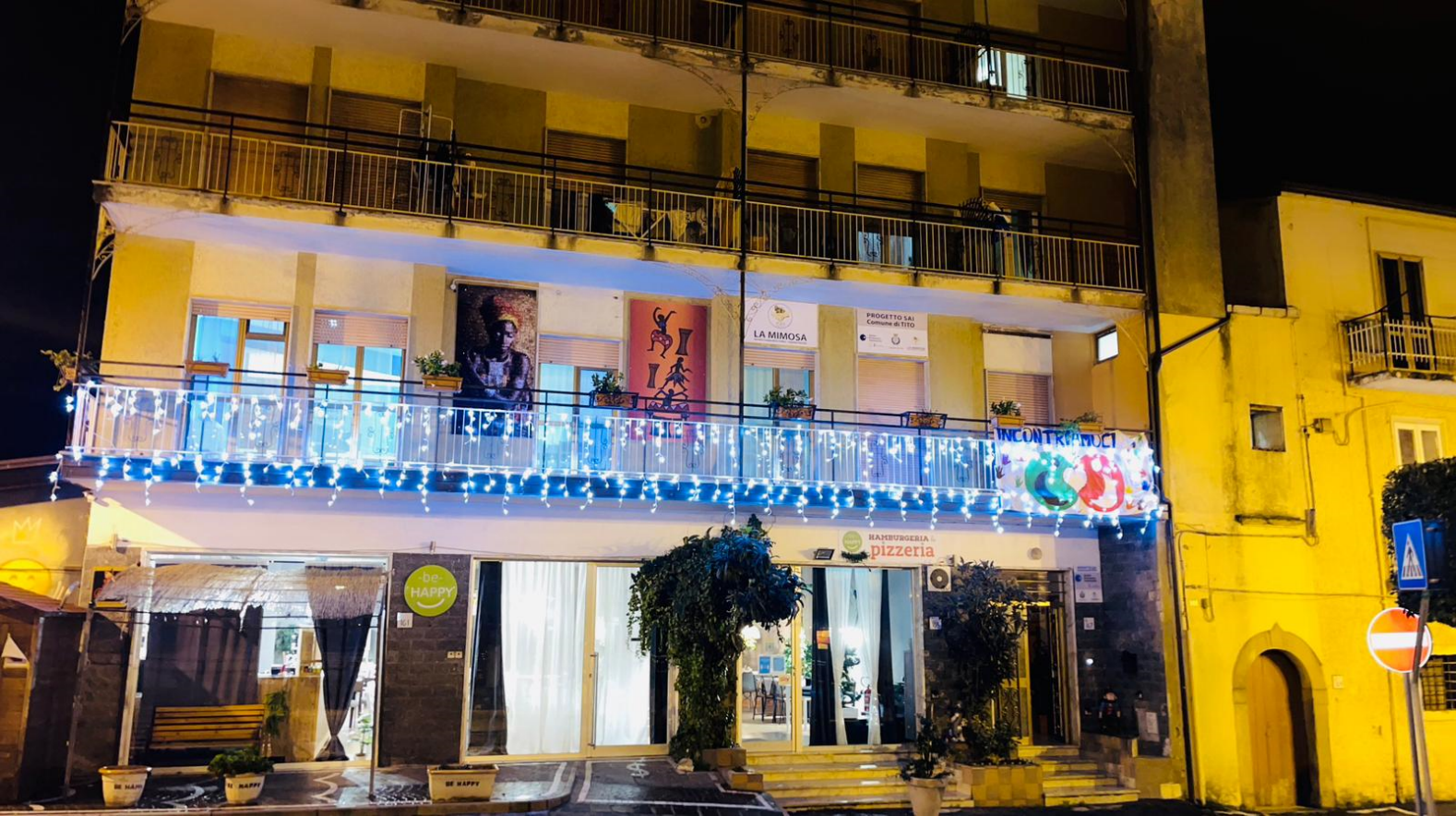 Tito, 20 dicembre 2022
Report …. in pillole 
Periodo: 
dic. 2017 – dic. 2022
Beneficiari Accolti
Il totale dei beneficiari in accoglienza in questi 5 anni ha rappresentato l’1,16 % degli abitanti di Tito (pari a 7.249)
Scopo del Progetto SAI è garantire ai beneficiari i seguenti servizi
Accoglienza materiale 
Mediazione linguistica-culturale 
Orientamento e accesso ai servizi del territorio 
Orientamento e accompagnamento all'inserimento lavorativo
Orientamento e accompagnamento all'inserimento abitativo
Orientamento e accompagnamento all'inserimento sociale
Orientamento e accompagnamento legale
Tutela psico-socio-sanitaria
ALCUNI DATI
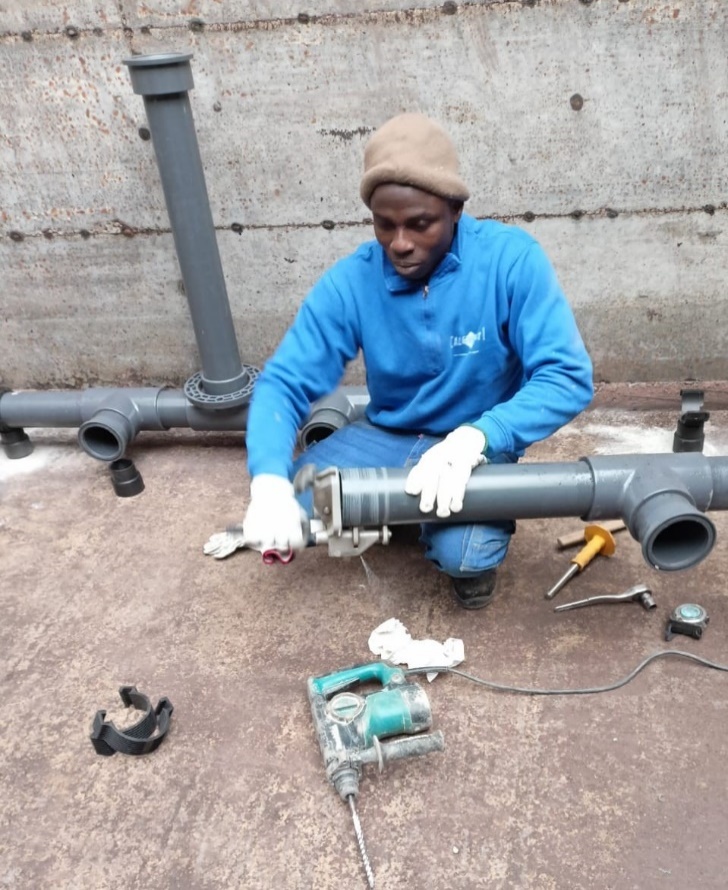 Inserimento Lavorativo
Alcune immagini
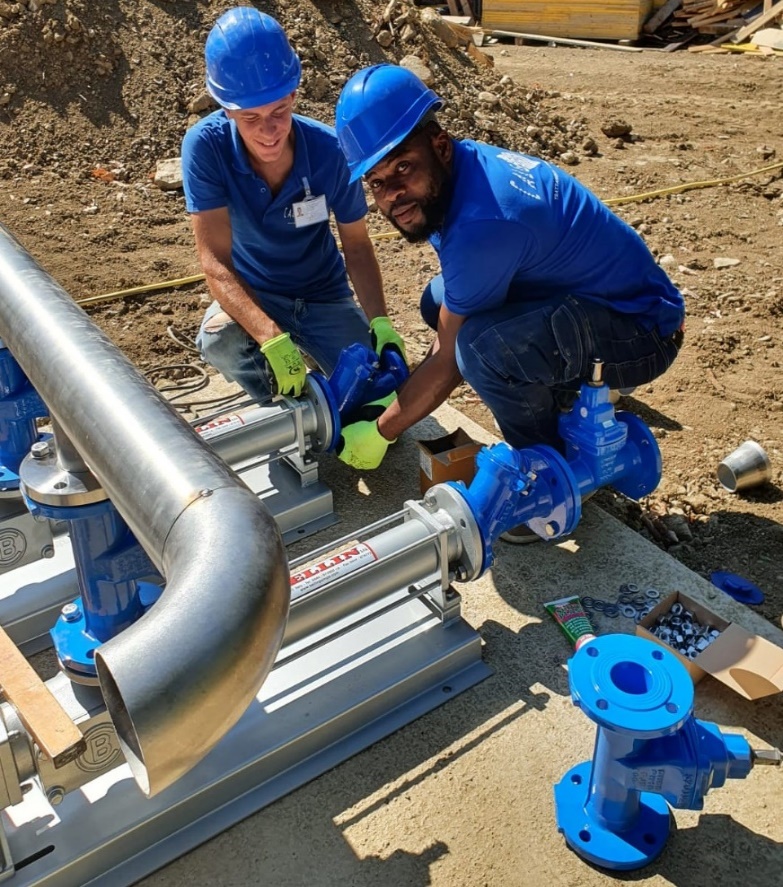 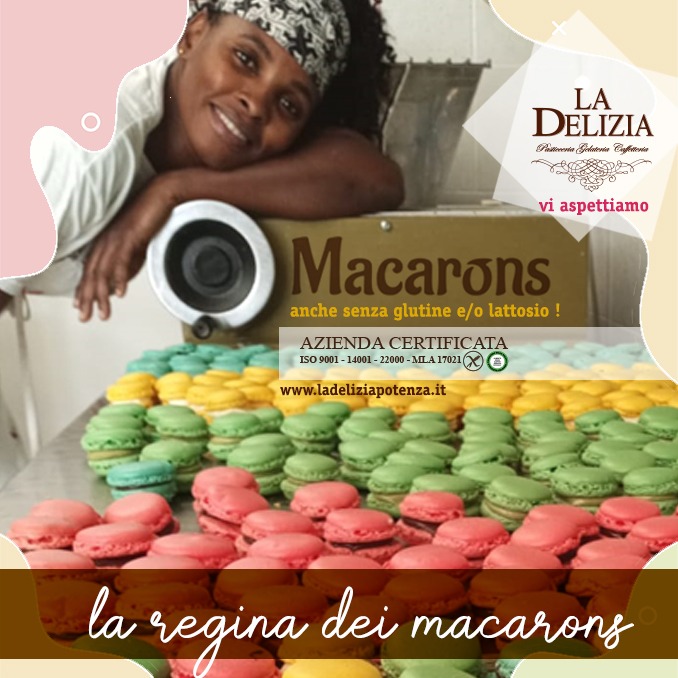 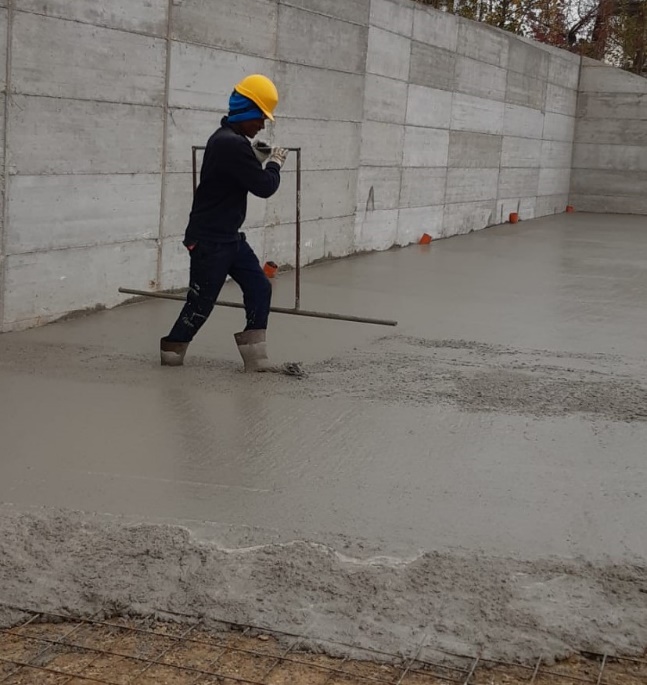 Alcune Peculiarità 
del Progetto
Convenzione con AIESEC International per la realizzazione del 
Progetto INTEGREAT
AIESEC è un network globale di giovani under 30 che offre opportunità di scambi internazionali nei 126 paesi e territori in cui è presente. 
AIESEC permette ai giovani di formarsi in un contesto internazionale e multiculturale, aperto al confronto tra punti di vista differenti e sensibile alle tematiche di rilievo mondiale.
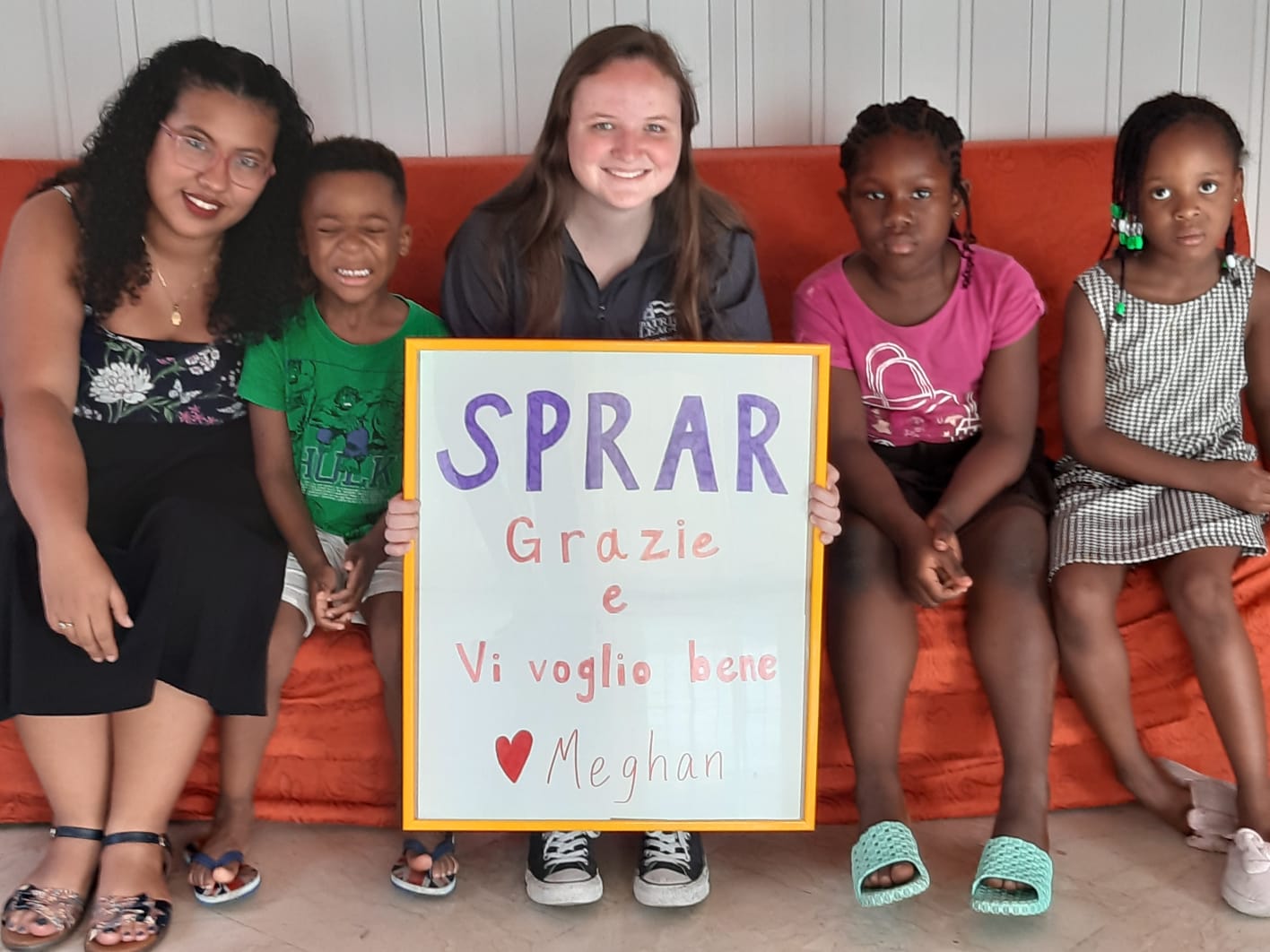 Il Progetto SAI di Tito ha ospitato n.25 giovani provenienti da Kenya, Russia, Perù, Turchia, Portogallo, Germania, Colombia, Brasile, Ucraina, Paesi, Bassi, Grecia. La durata dell’esperienza di volontariato per ciascun giovane è di 6 settimane. 

Significativo l’impatto positivo registrato, sia in rapporto ai beneficiari che alla comunità giovanile di Tito. 
Si ipotizza, di concerto con Forum Giovani di Tito, di sperimentare l’ospitalità dei volontari stranieri presso famiglie con coetanei.
Partecipazione alla realizzazione del Docufilm SOTTOPELLE
Nel 2018 Giuseppe Russo, volontario del servizio civile di Unicef Potenza, ha incontrato i beneficiari delle strutture di accoglienza di Tito e Rionero per raccogliere le loro testimonianze e vissuti.

Il docufilm è stato visto nel 2019 da oltre un migliaio di alunni e docenti nelle scuole della Basilicata, in centri sociali e culturali, e a Roma in occasione dell’assemblea annuale di Unicef.  

“Sottopelle” è oggi un documento di Unicef Italia che aiuta a conoscere il dramma degli immigrati, per saper accogliere e “rimanere umani”.
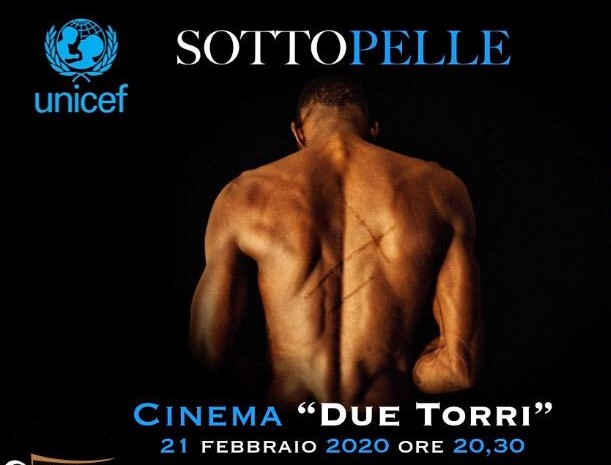 “SottoPelle” il docufilm di Giuseppe Russo
Partecipazione al Partenariato Nazionale per la realizzazione del Progetto 

“Di.Agr.A.M.M.I. di Legalità al centro-sud - Diritti in Agricoltura attraverso Approcci Multistakeholders e Multidisciplinari per l'Integrazione e il Lavoro giusto”
Il progetto, presentato dalla FLAI CGIL nazionale a valere sul Fondo FAMI, ha lo scopo di realizzare azioni di prevenzione e contrasto dello sfruttamento lavorativo in agricoltura.

Tra le diverse azioni previste, le work experience presso aziende individuate dalle associazioni datoriali cui partecipano anche beneficiari del SAI di Tito.
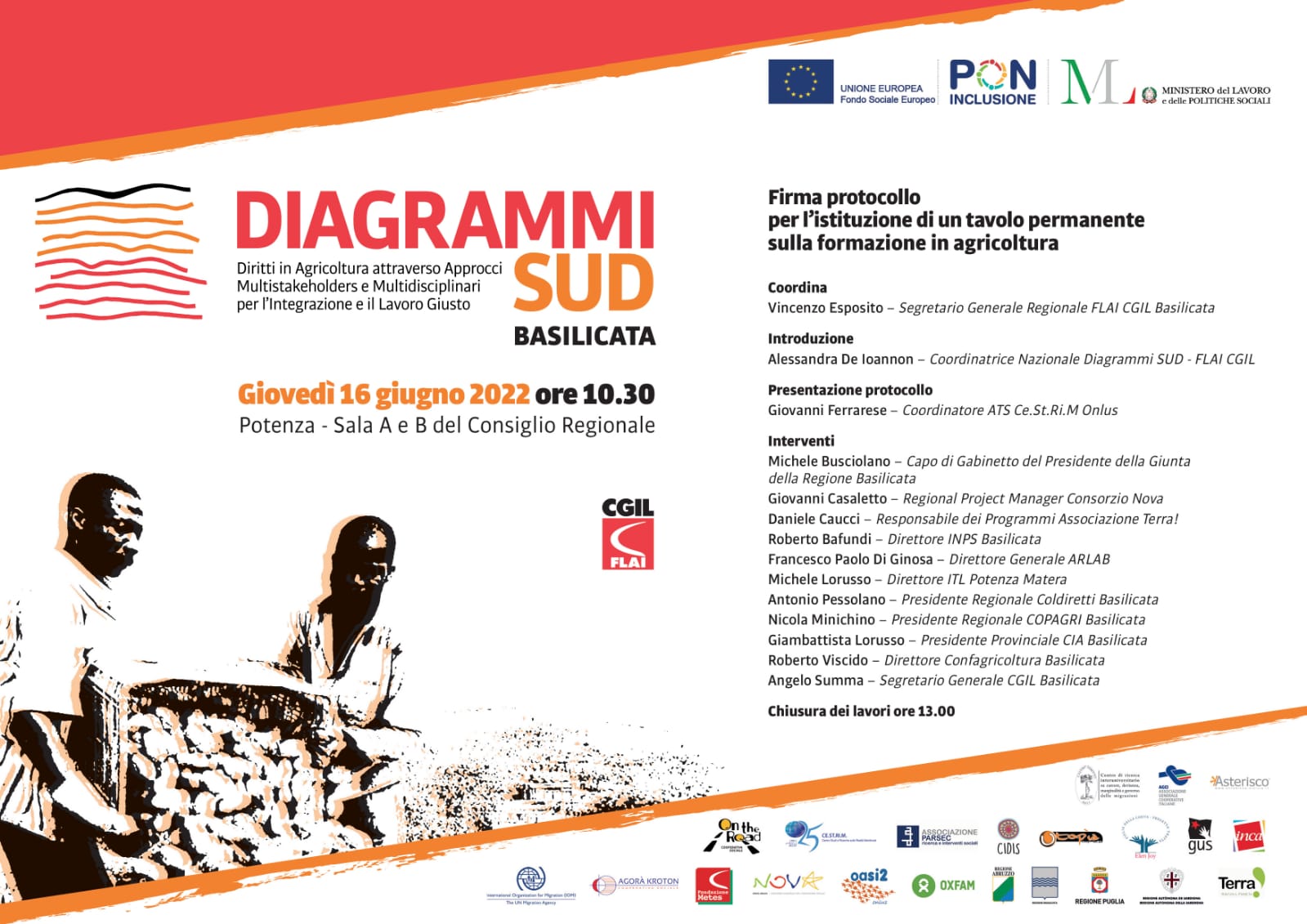 Progetto musicale multi-etnico e Sala di Registrazione
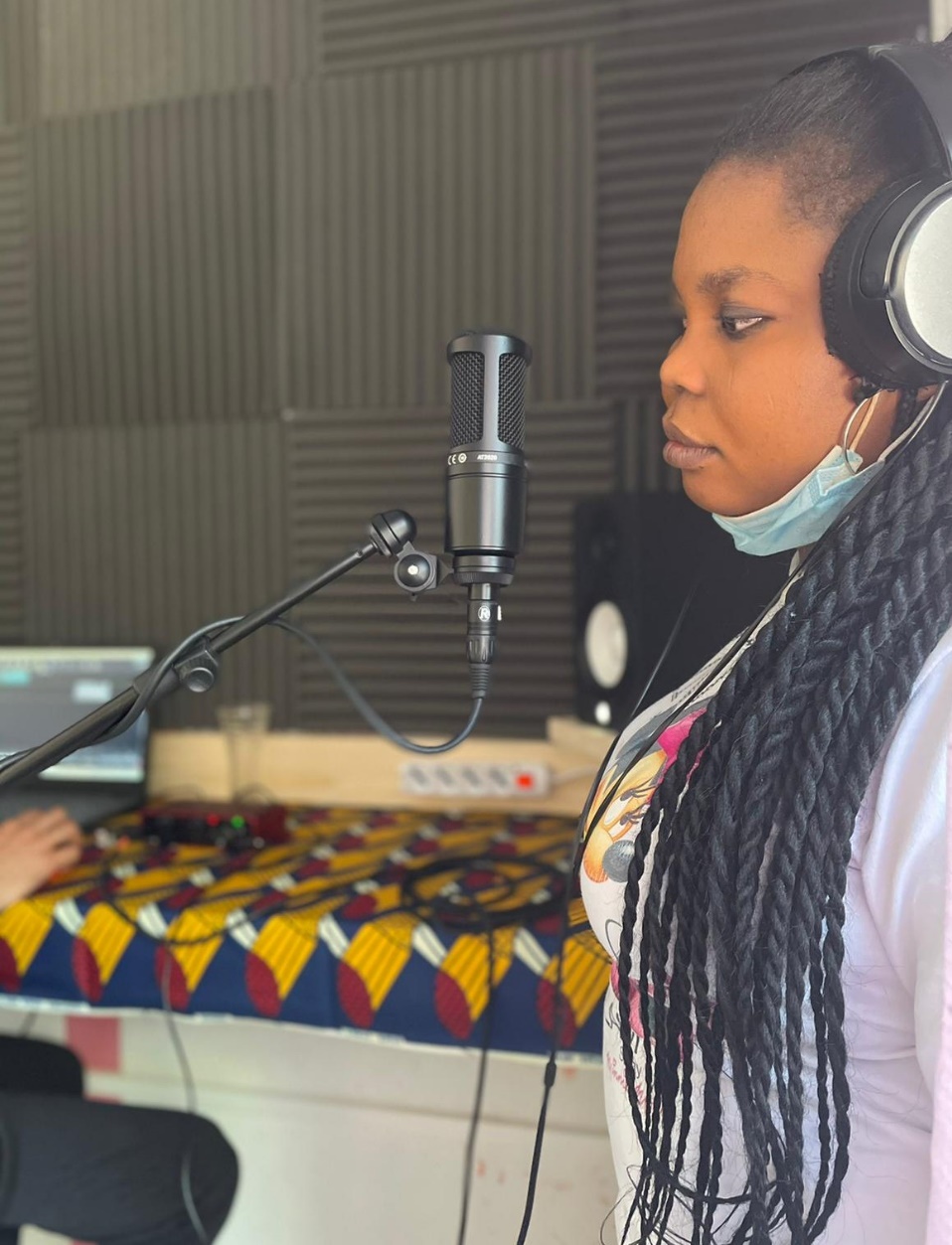 Dalla collaborazione quinquennale con l’Associazione ATTIVATI e con l’accompagnamento tecnico-professionale dell’artista napoletano MARIANO CAIANO il progetto, inizialmente di semplice laboratorio musicale, è diventato un vero e proprio percorso di contaminazione culturale.

Ad oggi sono due i brani registrati, cantati in inglese, francese, portoghese, arabo, eritreo,  italiano, titese.
Progetto KALLISSAMA – con le mani e con il cuore
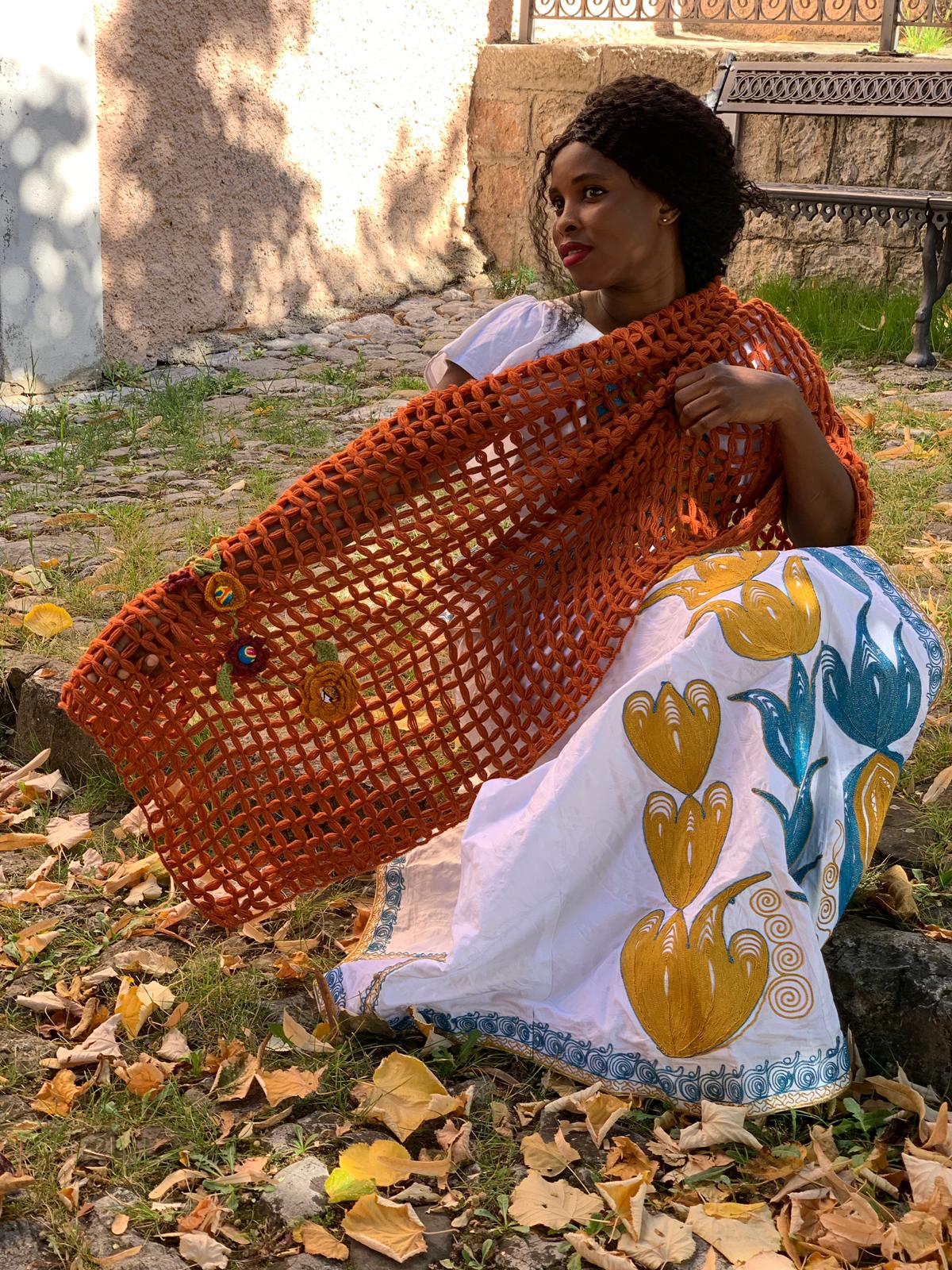 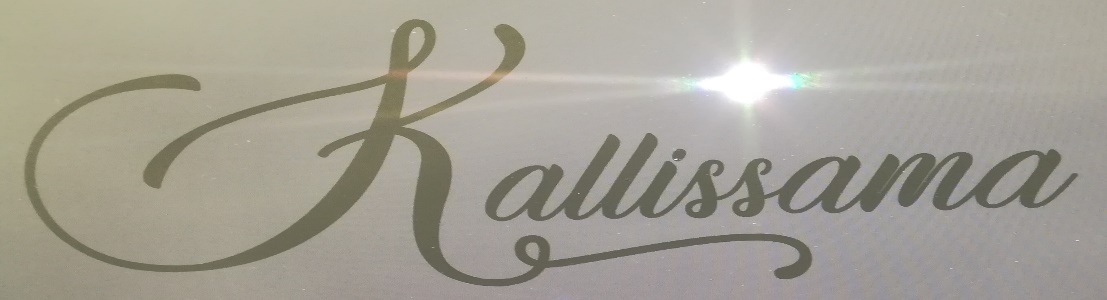 Dalla collaborazione quinquennale con l’Associazione RICREA nasce il progetto Kallissama, che in lingua africana vuol dire «guarda oltre», per la realizzazione di filati al telaio a mano.
I manufatti sono stati mostrati per 3 giorni alla Fiera Creattiva di Napoli, con grande interesse da parte del pubblico. Il marchio è stato registrato, a proprietà La Mimosa-Ricrea.
Tito Capitale per un giorno - 4-5 maggio 2019. 
Progetto «Pensare con i piedi – calcio e cultura»
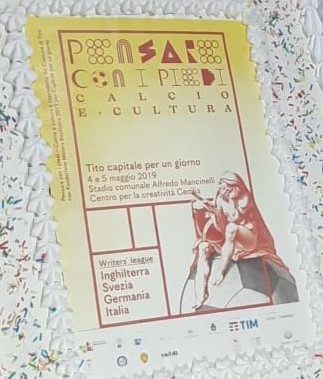 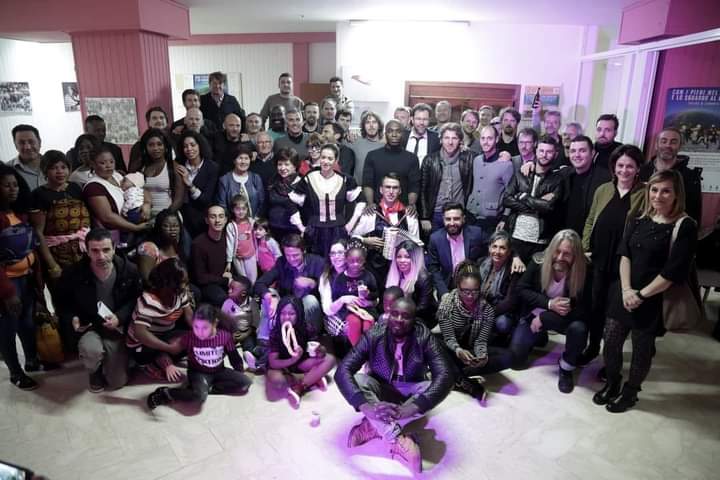 Il progetto, coprodotto dal Comune di Tito con Fondazione Matera Basilicata 2019, ha coinvolto la struttura SAI per la Tavolata di Comunità insieme con i calciatori delle nazionali scrittori di Italia, Germania, Svezia, Inghilterra.
per il momento 
basta così …….

la parola a Kumba,
e il resto 
alla cena sociale ….